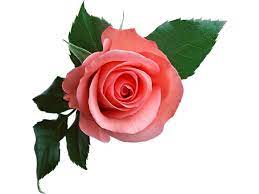 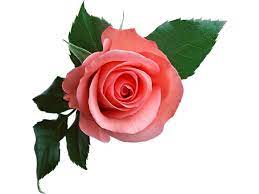 আজকের পাঠে সবাইকে স্বাগতম
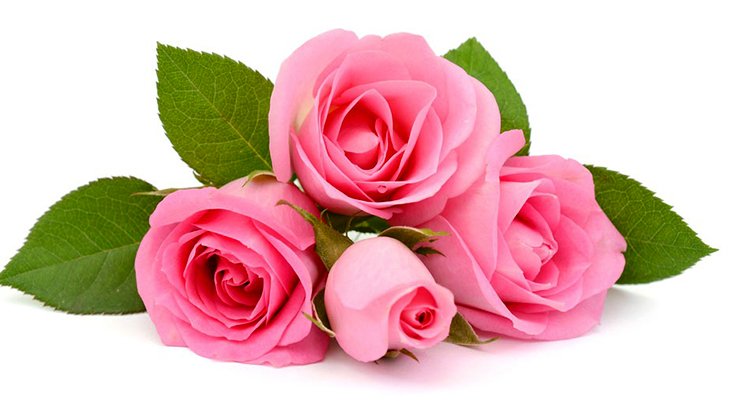 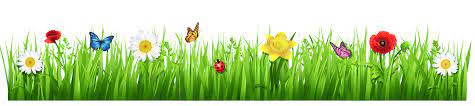 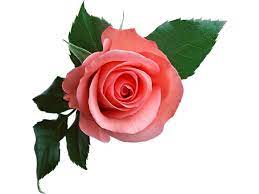 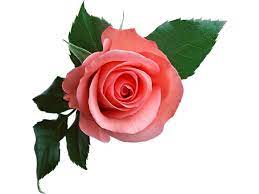 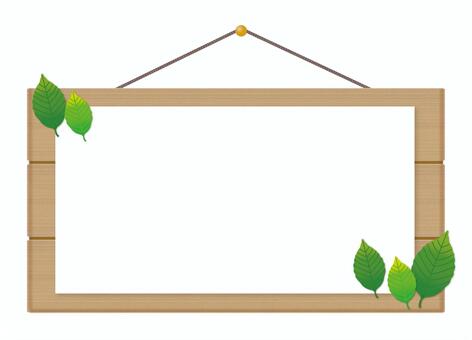 শিক্ষক পরিচিতি
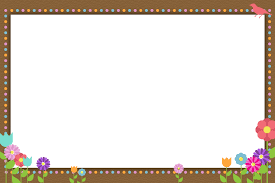 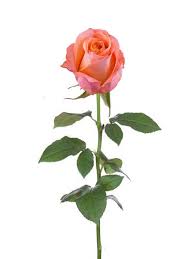 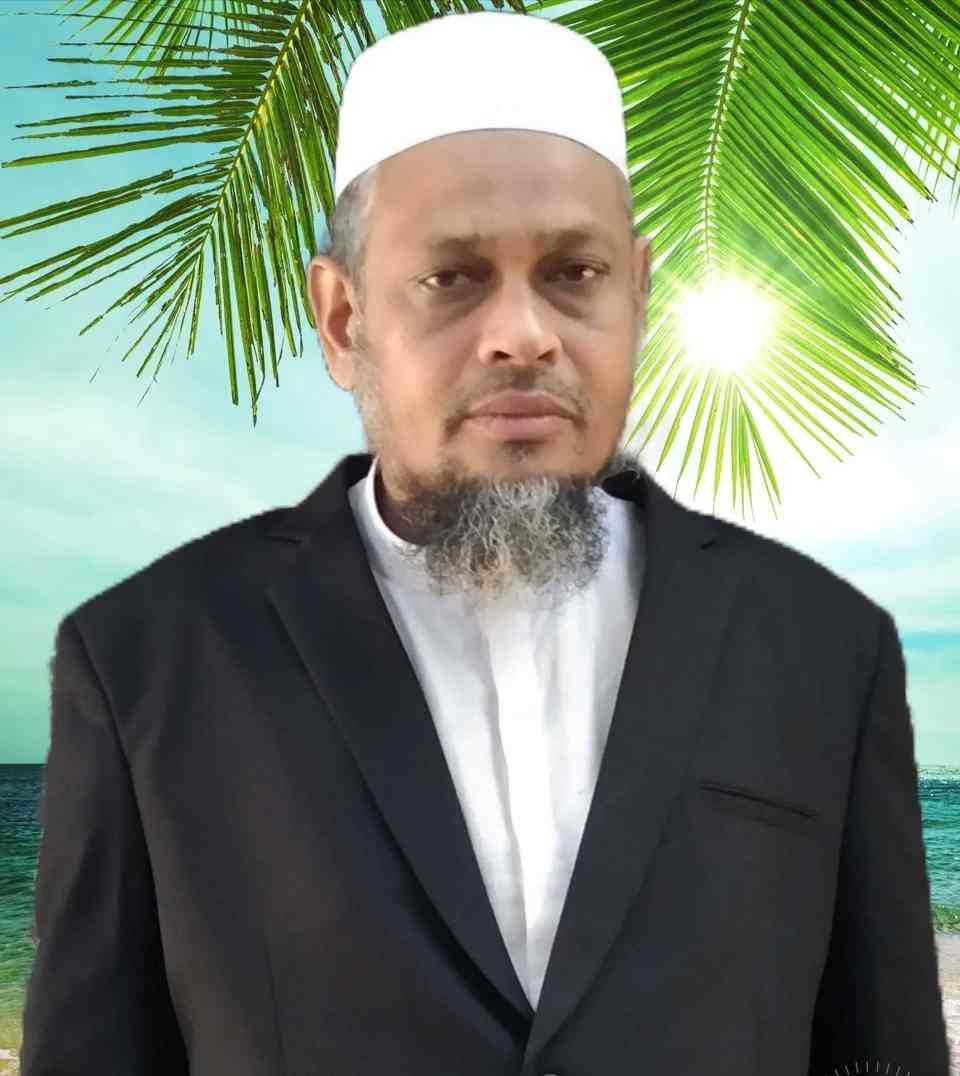 মোহাম্মদ শাহ আলম 
প্রভাষক  আর্থনীতি 
মোজাদ্দেদীয়া ইসলামিয়া আলিম মাদরাসা 
কালিয়াকৈর গাজীপুর
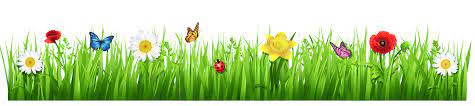 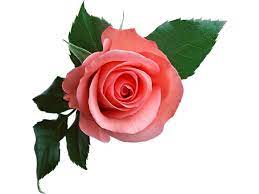 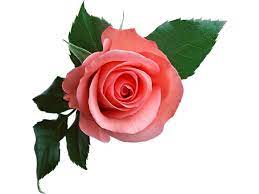 পাঠ পরিচিতি
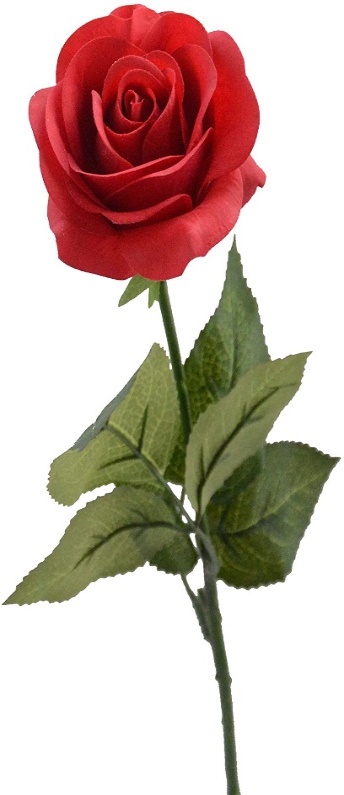 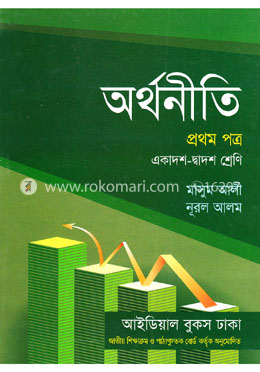 অর্থনীতি ১ম পত্র
আলিম ১ম বর্ষ
৪র্থ অধ্যায়
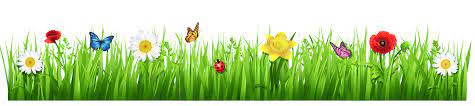 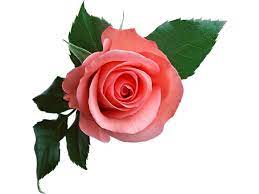 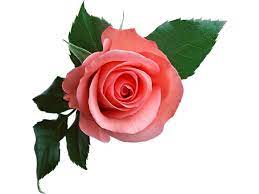 এসো আমরা কিছু ছবি দেখি
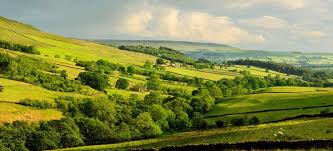 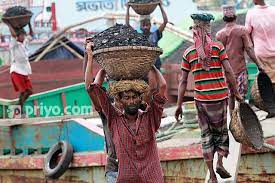 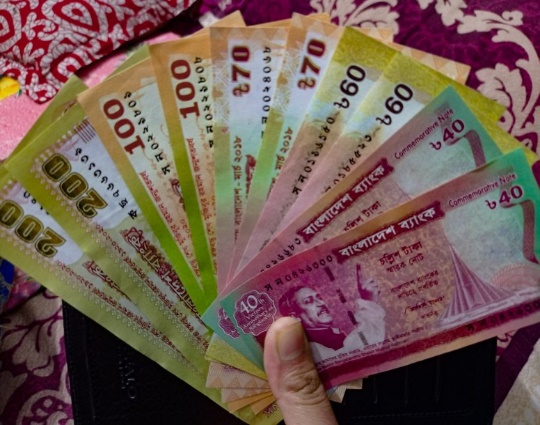 মুলধন
ভুমি
শ্রম
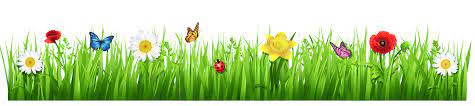 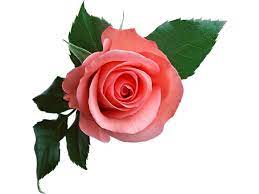 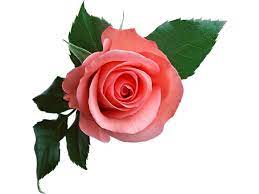 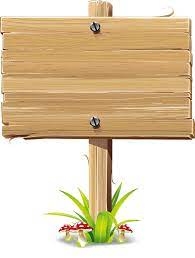 পাঠ শিরোনাম
সংগঠন
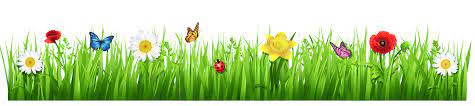 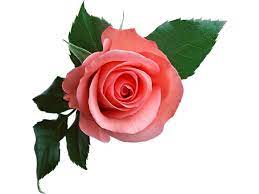 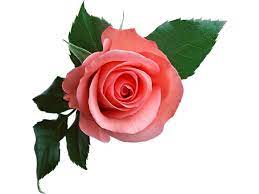 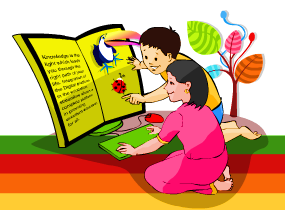 শিখনফল
এই পাঠ  শেষে শিক্ষার্থীরা .........
ভুমি কাকে বলে বলতে পারবে । 
 শ্রম কাকে বলে বলতে পারবে । 
সংগঠন কাকে বলে বলতে পারবে ।
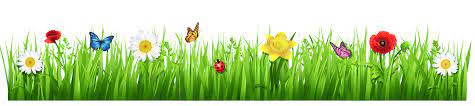 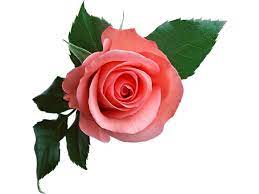 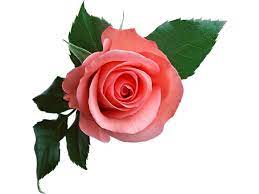 একক কাজ
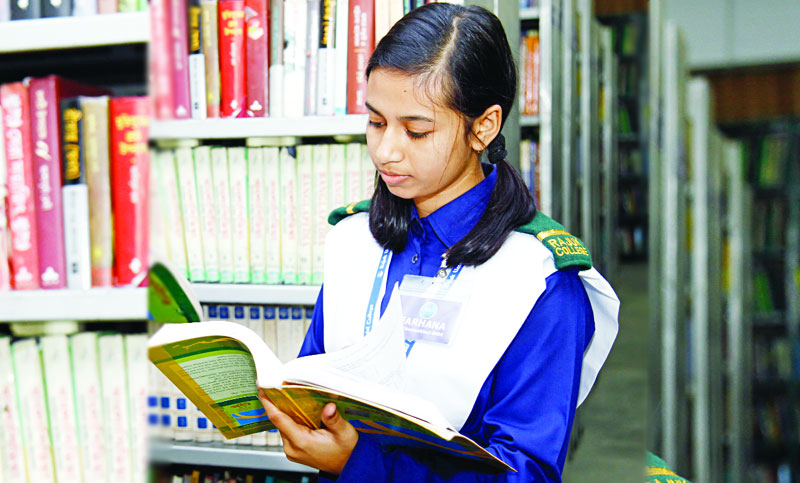 উৎপাদন বলিতে কী বুঝায় ।
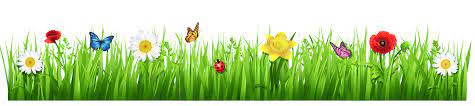 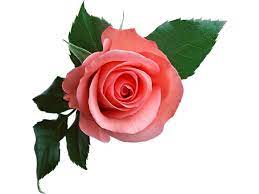 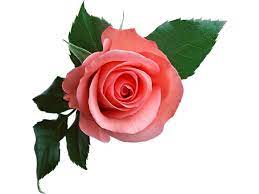 দলীয় কাজ
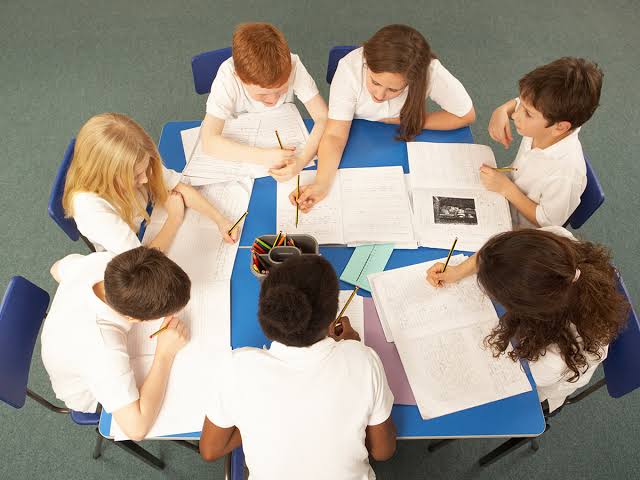 উৎপাদনের উপাদান সমুহ ব্যাখ্যা কর ।
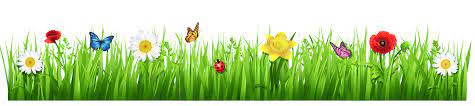 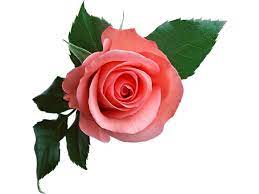 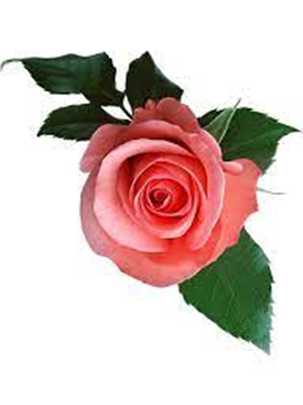 মূল্যায়ন
উৎপাদনের মৌলিক ঊপাদান কোনটিকে বুঝায় ।
সংগঠন বলিতে কী বুঝায় ।
ভুমির বৈশিষ্ট্য সমুহ আলোচনা কর ।
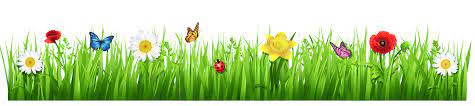 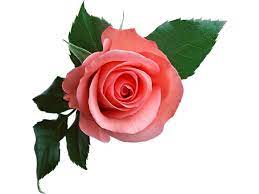 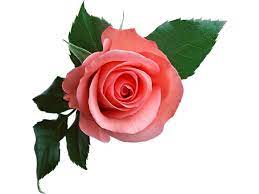 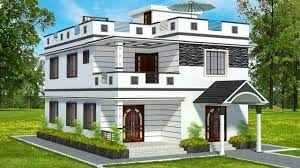 বাড়ীর কাজ
উৎপাদনের উপাদানগুলোর মধ্যে কোন উপাদানটি বেশি গুরুত্বপূর্ন আলোচনা কর ।
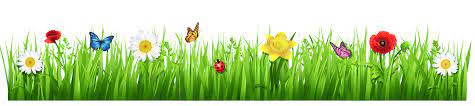 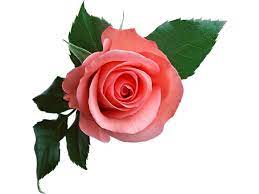 ধন্যবাদ
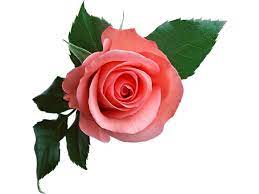 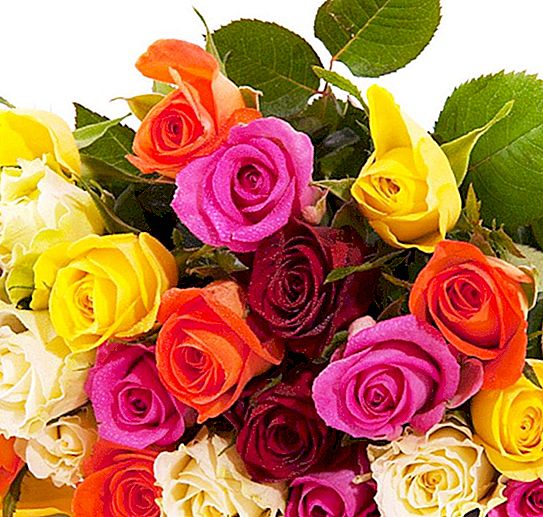 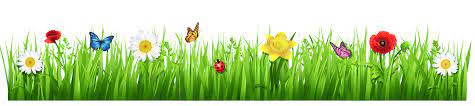